Diary
Friday 6th November 2020
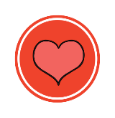 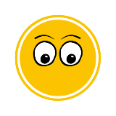 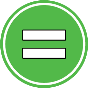 Today we will be focusing on:
Feelings.
Similes.
Noticing.
Negative feelingsStart by chotting some negative feelings.
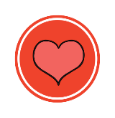 Learning Chunk 1
Model
Today, I went to the dentist because of my bad tooth. It hurt so much that I was sad.


Write a negative sentence. Think carefully about your vocabulary.
Your turn
SimileChot some similes for brushing teeth.
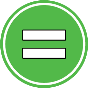 Learning Chunk 2
Model
Before I went, I brushed my teeth as anxiously as a mouse getting chased by a cat.



Write your own simile using a powerful ‘ing’ verb and adding extra detail to heighten the pace.
Your turn
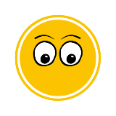 NoticingChot some words/phrases about what a dental room or reception area might look like.
At 3pm, I finally went to the dentist. I absolutely hate the dentist. The room was filled with terrified children and pictures of mouths surrounded me.


Write at least three things that you would be able to see.
Learning Chunk 3
Model
Your turn